Chapter 12
Example for collective effects: Space charge
Rüdiger Schmidt (CERN) – Darmstadt TU - Februar 2008, version E2.1
Overview
Homogeneous particle distribution in a cylinder
Force on a charged particle
Energy dependence of space charge
Focusing by space charge
Q-shift
Details in A.Hofmann, Tune Shifts from 
Self Fields and Images, 
CAS CERN Accelerator School, 1992,
CERN Yellow Report 94-01, Vol.I, p.329
2
For many particles – interaction between particles
The trajectory of a single particle depends on the particle ensemble
3
Space charge for a continuous beam
To calculate the effect of space charge, some assumptions are made: 

it is assumed that the particles are stored in a circular accelerator 
the beam is continuous and there is no bunch structure (…acceleration of particles is not possible) 
the particles are uniformly distributed in a cylinder with the radius r

The space charge can be calculated using the same methods when changing these assumptions, here the principles are shown.
4
Cylinder with charged particles moving with velocity v
v
a
r
r
L
a
Radius of a cylinder a
Length of a cylinder L
Charge density r 
Velocity of particles v
5
Force on a charged particle (here: electrons)
Assume: electrons move into the screen  
The electrical current moves out of the screen  
The magnetic field turns opposite to the clock 
Force on the electrons to the inside

Electric field from Plus to Minus – to the inside  
Force on the electrons to the outside
Partial compensation of Lorentz force
r
a
6
Electromagnetic field of a particle beam
7
Elektromagnetic field inside and outside of the beam
8
Lorenzforce on a charged particle
9
Shift of the Q value
The force on the particle has the same form as the force of a quadrupole, which is distributed over the whole ring
 The space charge causes additional focusing in both planes (horizontally and vertically) that changes the working point (the Q values).
From transverse beam dynamics
10
Example: space charge for protons
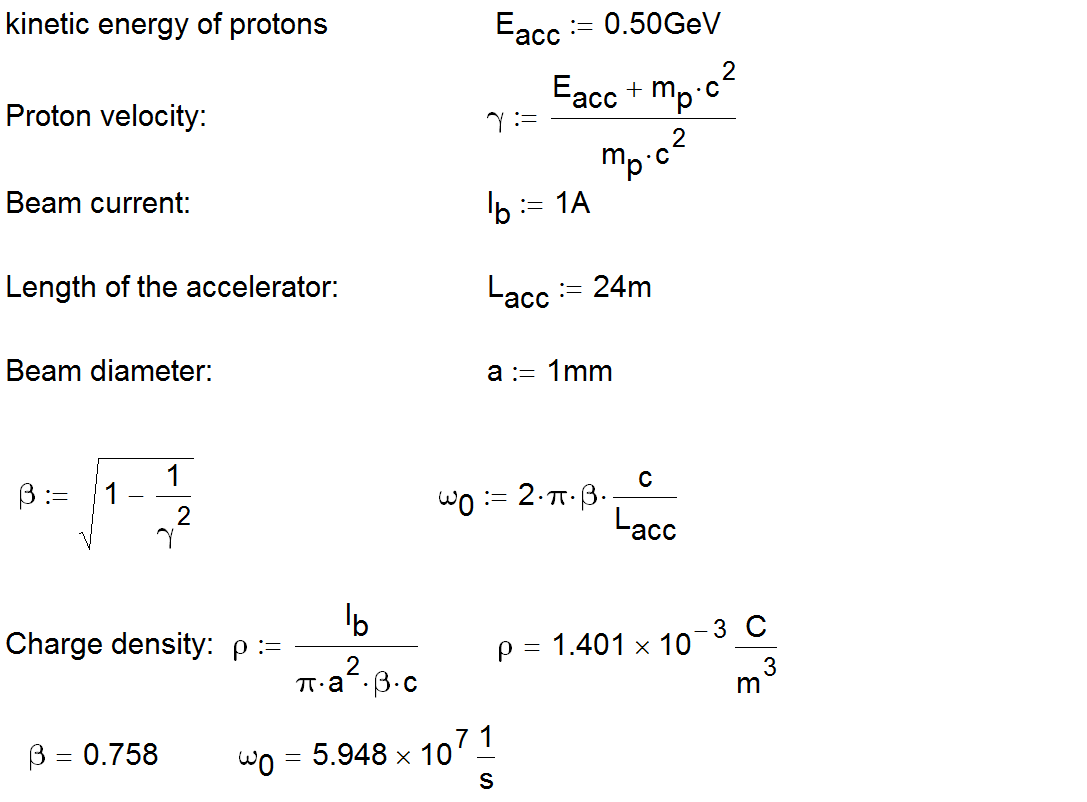 Space charge: Force on a particle
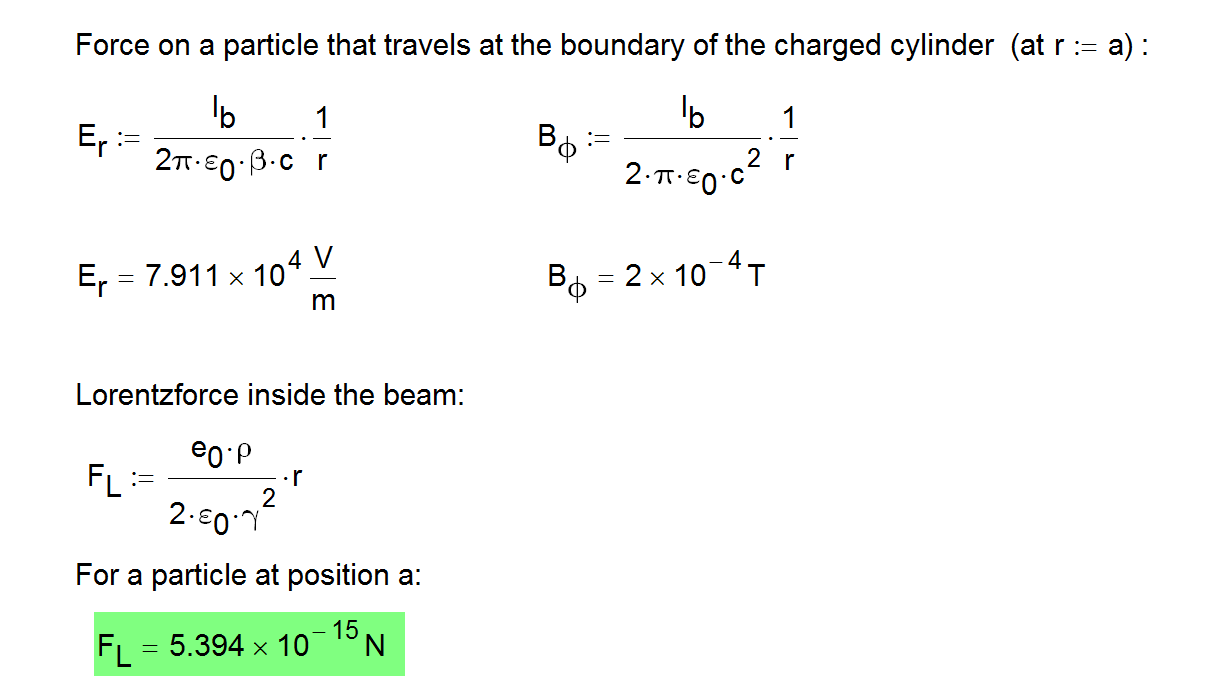 12
Space charge: Q - shift
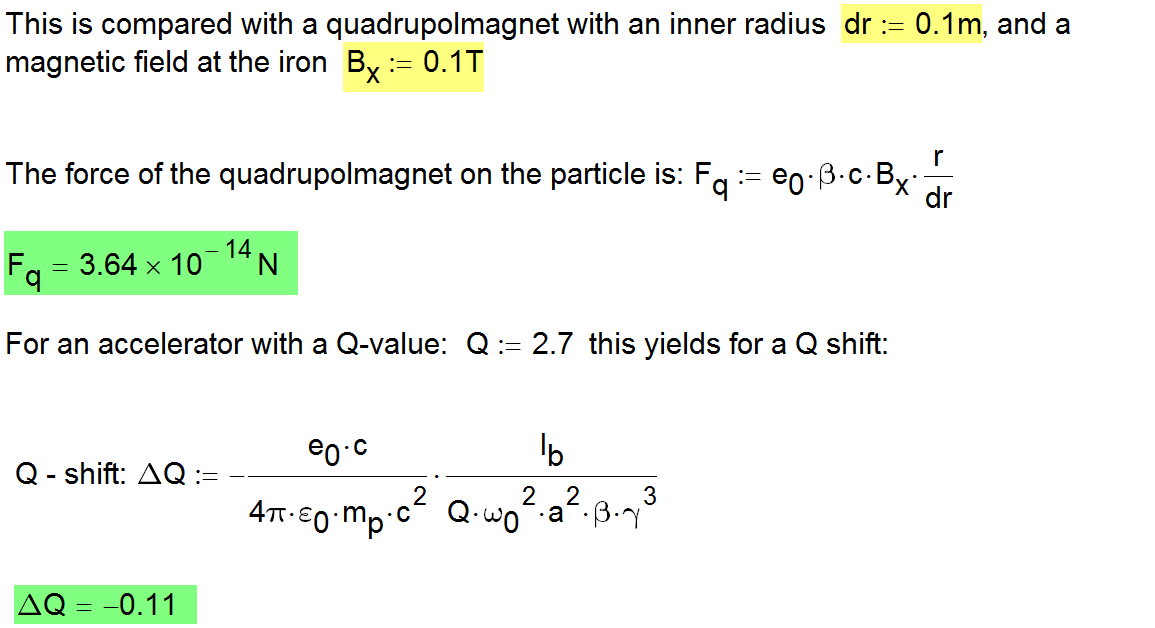 13
Q shift for realistic beam parameters
The results for other assumptions are discussed in A.Hofmann
Gaussian Beams
Elliptical Beams
Bunches
Example: bunched beams with the current  I(s) 
The force in direction of movement can be neglected in the relativistic case
It is assumed that the bunch length is large compared to the width and height of the bunches
14